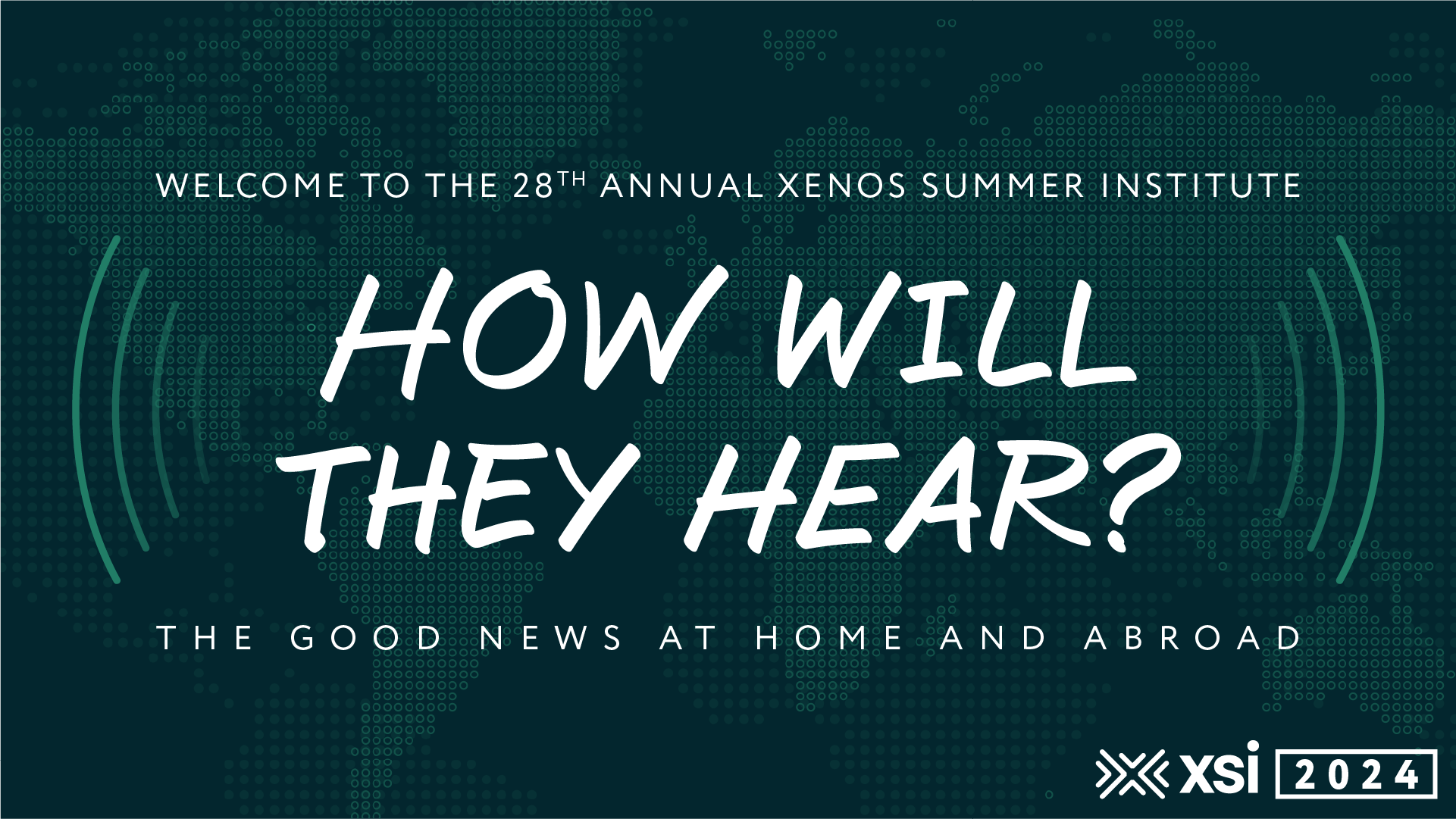 The Powerful Prayer Meeting
Vibrant corporate prayer is not optional- but necessary for unlocking God’s promises and power in our ministry
What did the early church do?
Acts 1:14 They all joined together constantly in prayer, along with the women and Mary the mother of Jesus, and with his brothers.
Acts 2:42 They devoted themselves to the apostles’ teaching and to fellowship, to the breaking of bread and to prayer. 43 Everyone was filled with awe… 44 All the believers were together and had everything in common… 46 with glad and sincere hearts, 47 praising God and enjoying the favor of all the people. And the Lord added to their number daily those who were being saved.
Acts 4:24 When they heard this, they raised their voices together in prayer to God.

“Sovereign Lord,” they said, “you made the heavens and the earth and the sea, and everything in them. 25 You spoke by the Holy Spirit through the mouth of your servant, our father David:
“‘Why do the nations rage and the peoples plot in vain? 26 The kings of the earth rise up and the rulers band together against the Lord and against his anointed one.’
29 Now, Lord, consider their threats and enable your servants to speak your word with great boldness. 30 Stretch out your hand to heal and perform signs and wonders through the name of your holy servant Jesus.” 

31 After they prayed, the place where they were meeting was shaken. And they were all filled with the Holy Spirit and spoke the word of God boldly.
Acts 6:3 “Brothers and sisters, choose seven men from among you who are known to be full of the Spirit and wisdom. We will turn this responsibility over to them 4 and will give our attention to prayer and the ministry of the word.”
6 They presented these men to the apostles, who prayed and laid their hands on them. 7 So the word of God spread. The number of disciples in Jerusalem increased rapidly, and a large number of priests became obedient to the faith.
Acts 12:5 So Peter was kept in prison, but the church was earnestly praying to God for him… When this had dawned on him, he went to the house of Mary the mother of John, also called Mark, where many people had gathered and were praying.
Acts 13:2 While they were worshiping the Lord and fasting, the Holy Spirit said, “Set apart for me Barnabas and Saul for the work to which I have called them.” 3 So after they had fasted and prayed, they placed their hands on them and sent them off.
Acts 20:36 When Paul had finished speaking, he knelt down with all of them and prayed. 37 They all wept as they embraced him and kissed him.
Q:  WHAT DO YOU NOTICE? WHAT CAN WE LEARN?
They prayed together
They prayed together

EARLY CHURCH
Specific prayer meetings
Acts 1:14 They all joined together constantly in prayer
Acts 2:42 They devoted themselves… to prayer
They prayed together

JESUS
Luke 11:2-4 “Our Father” Prayer
Matt. 18:19 “Again, truly I tell you that if two of you on earth agree about anything they ask for, it will be done for them by my Father in heaven. 20 For where two or three gather in my name, there am I with them.”
They prayed together

WHAT HAPPENS:
God is with us (Matt. 18:19)
God speaks (Acts 13:2)
Wisdom and direction (Acts 1:15,Acts 13:2, Acts 6:3)
Unity and in agreement (Matt. 18:19, Acts 2:44)
Empowered to do ministry (Acts 4:31)
Answered prayers (Matt. 18:19) 
Conversations and discipleship (Acts 2:47, Acts 4:31, Acts 6:6-7)
They prayed together

WHAT HAPPENS:
Satan is bound -  God’s kingdom advances!
Luke 11:21, Matt. 12:29 “When a strong man, fully armed, guards his own house, his possessions are safe. 22 But when someone stronger attacks and overpowers him, he takes away the armor in which the man trusted and divides up his plunder... Or again, how can anyone enter a strong man’s house and carry off his possessions unless he first ties up the strong man? Then he can plunder his house."
They prayed together

THE PRAYER MEETING:
Demonstration of God’s spirit and power
Expression of and grows unity
The method of waging spiritual warfare
Q:  WHAT DIFFICULTIES DO YOU ENCOUNTER?
They prayed together

According to a recent Barna study, 94% of American adults who have prayed at least once in the last three months do so by themselves. Barna writes: People pray mostly alone- it is a solitary activity defined primarily by the immediate needs and concerns of the individual. Corporate prayer and corporate needs are less compelling drivers in people’s prayer lives
 – A Praying Church
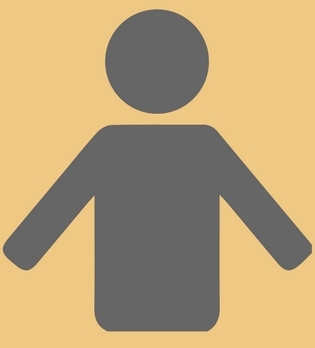 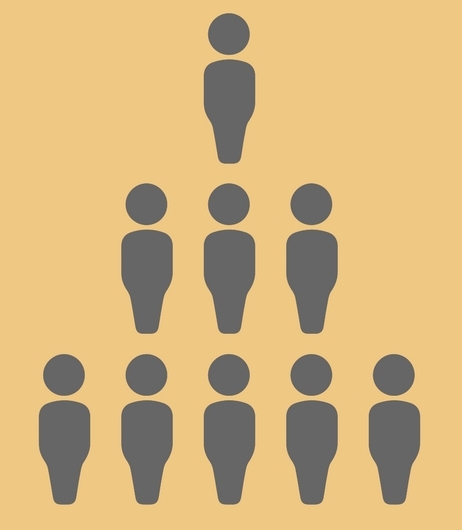 INDIVIDUALISM
Independent from God
Independent from people
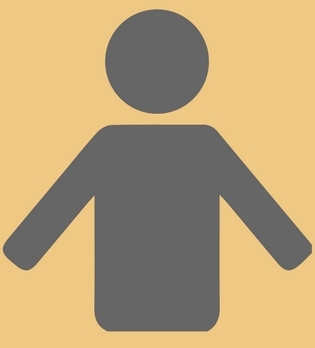 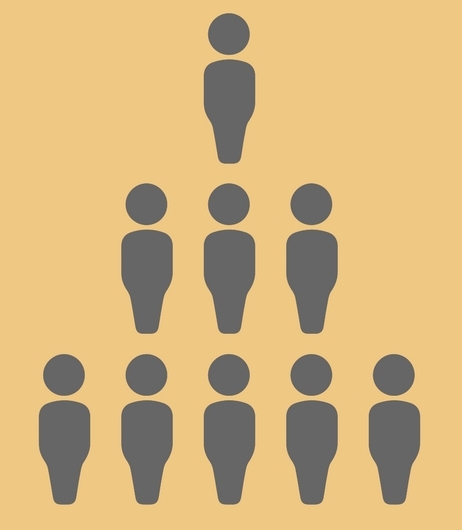 INDIVIDUALISM
Independent from God
Independent from people
INTERDEPENDENT
Dependent from God
Dependent from people
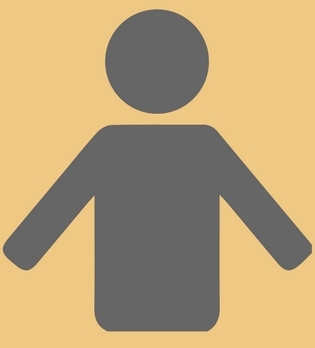 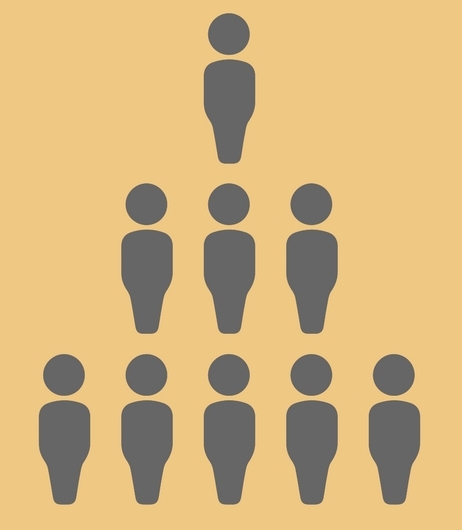 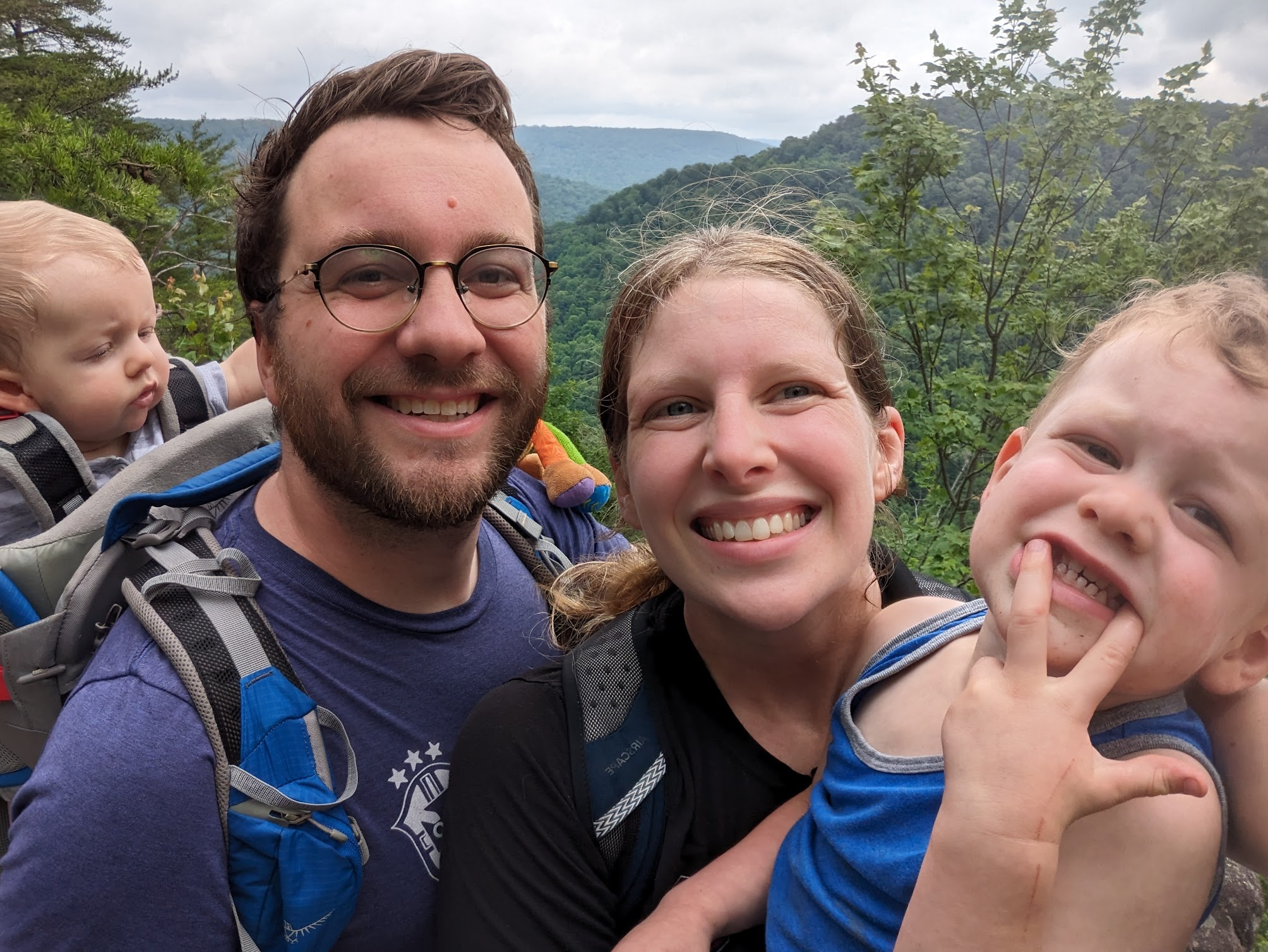 INTERDEPENDENT
Dependent from God
Dependent from people
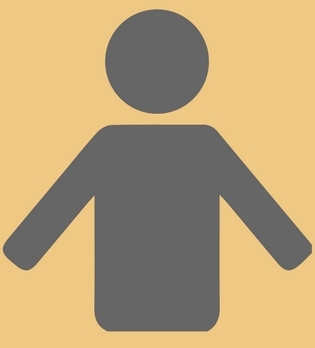 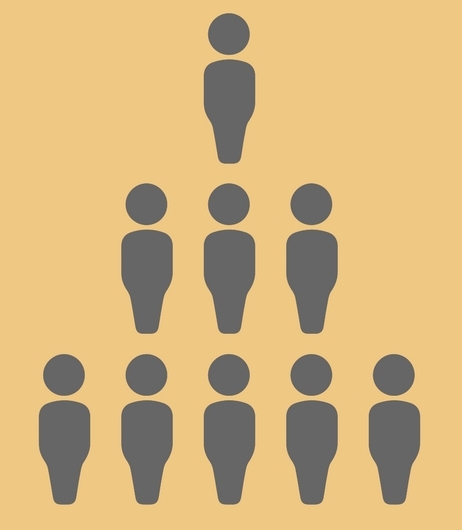 John 15:5 apart from me you can do nothing
1 Cor. 3:7 So neither the one who plants nor the one who waters is anything, but only God, who makes things grow
Acts 2:47 The Lord added to their number daily those who were being saved
John 16:8 [Holy Spirit] will convict the world
Luke 12:2 [Holy Spirit] will teach you what to say
John 12:32 I will draw all men to myself
Matt 16:18 I will build my church
Psalm 127:1 Unless the Lord builds the house, the builders labor in vain
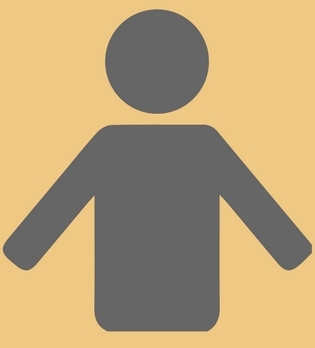 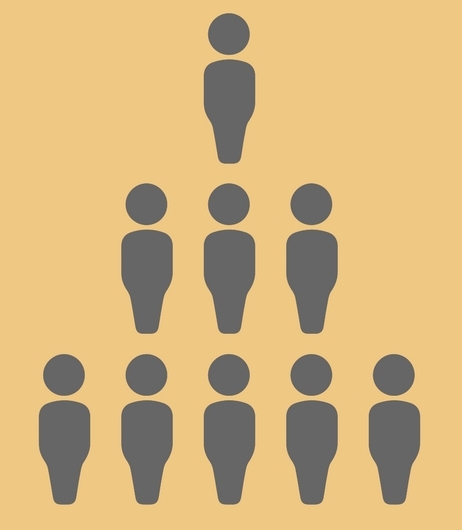 Eph. 4:3-6 Make every effort to keep the unity of the Spirit through the bond of peace. 4 There is one body and one Spirit, just as you were called to one hope when you were called; 5 one Lord, one faith, one baptism; 6 one God and Father of all, who is over all and through all and in all.
Rom.12, 1 Cor. 12 members of one another
Phil. 1:27 stand firm in the one Spirit, striving together as one for the faith of the gospel
Matt. 18:19 Again, truly I tell you that if two of you on earth agree about anything they ask for, it will be done for them by my Father in heaven. 20 For where two or three gather in my name, there am I with them.
They prayed together

NEW TESTAMENT LETTERS
Commands to pray
	Eph. 6:18, 1 Thess. 5:16-18, Phil. 4:6, Rom. 12:12, 1 Peter 4:7, 1 Tim. 2:1
Paul’s prayers for the churches
	Eph. 1:16-18, Eph. 3:14-18, Phil. 1:9-11, 2 Thess. 2:11-12, 2 Tim. 1:3
Paul soliciting prayer from the churches
	Eph. 6:19, 1 Thess. 5:25, 2 Thess. 3:1, 2 Cor. 2:10, Col. 4:3-5,
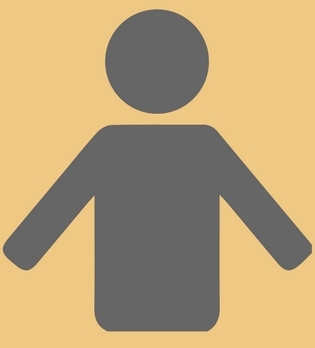 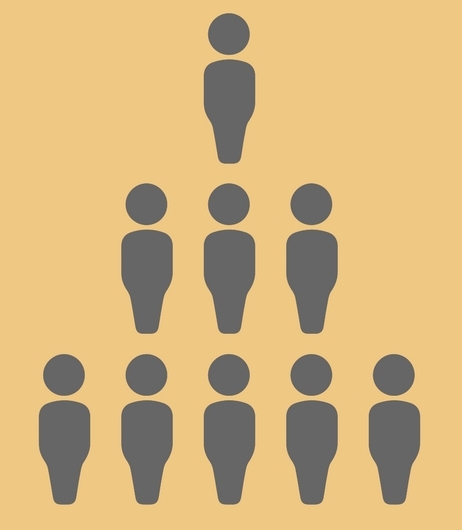 INDIVIDUALISM
INTERDEPENDENT
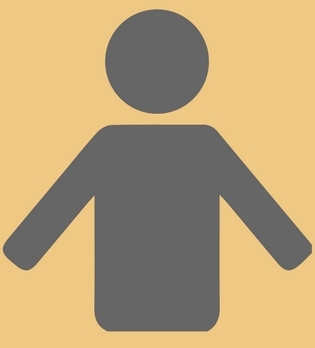 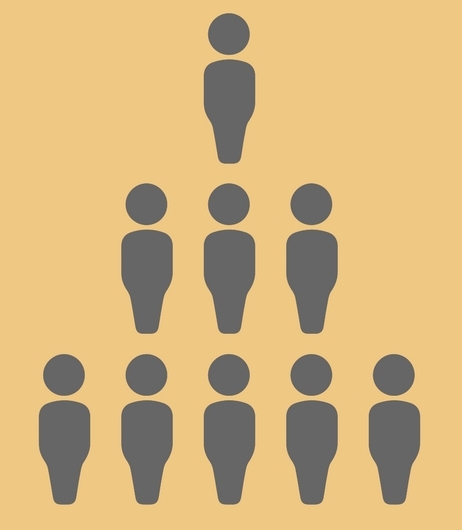 INDIVIDUALISM
“nice” but not necessary
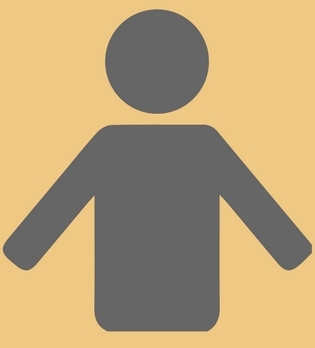 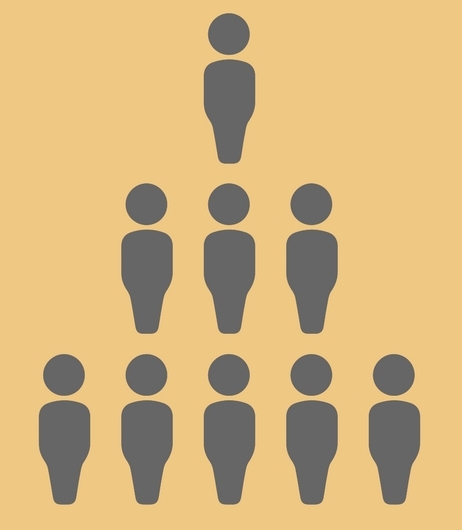 INDIVIDUALISM
“nice” but not necessary
INTERDEPENDENT
Desperation
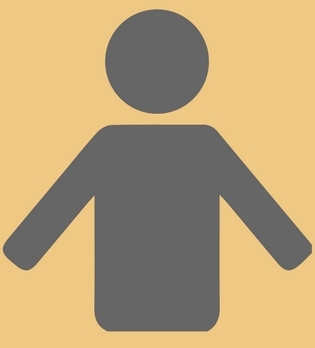 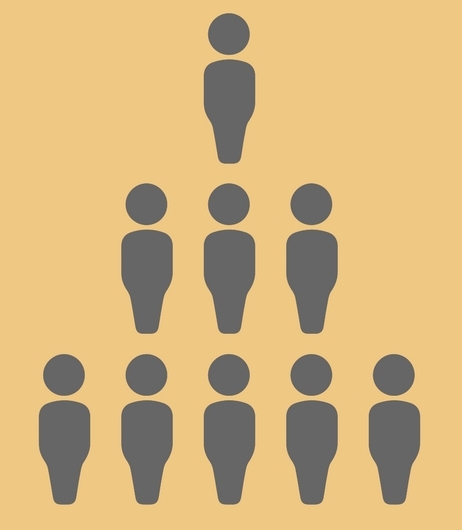 "...we may be sure that [Satan] will be working hard to discredit the value of united prayer. The Evil One has scored a great victory in getting sincere believers to waver in their conviction that prayer is necessary and powerful.”
- D.L. Moody
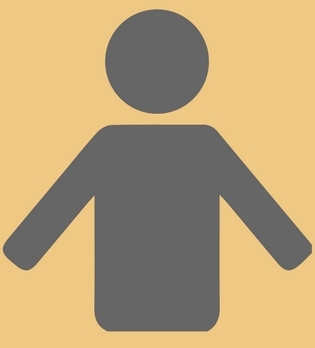 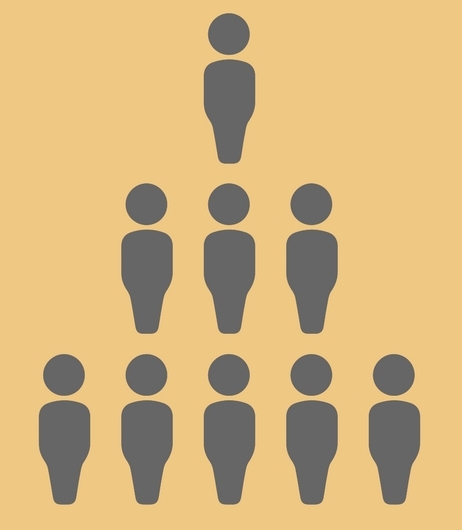 Who killed prayer meeting?
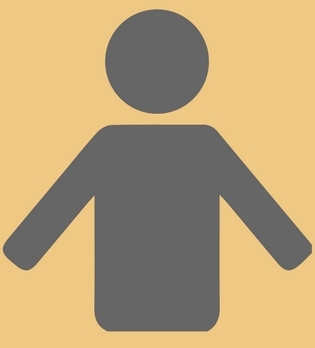 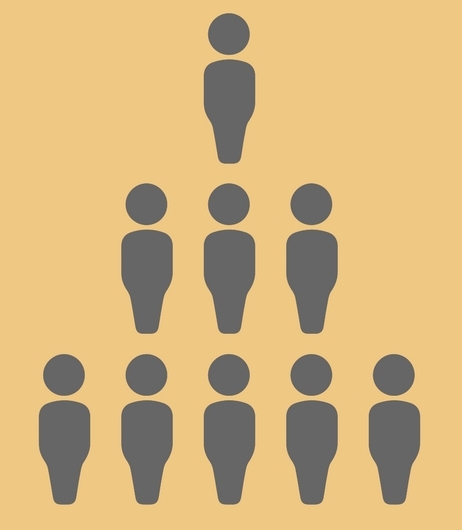 Who killed prayer meeting?
 YOU!
They prayed together

ATTITUDE SHIFT:
Pray for dependence on God and others
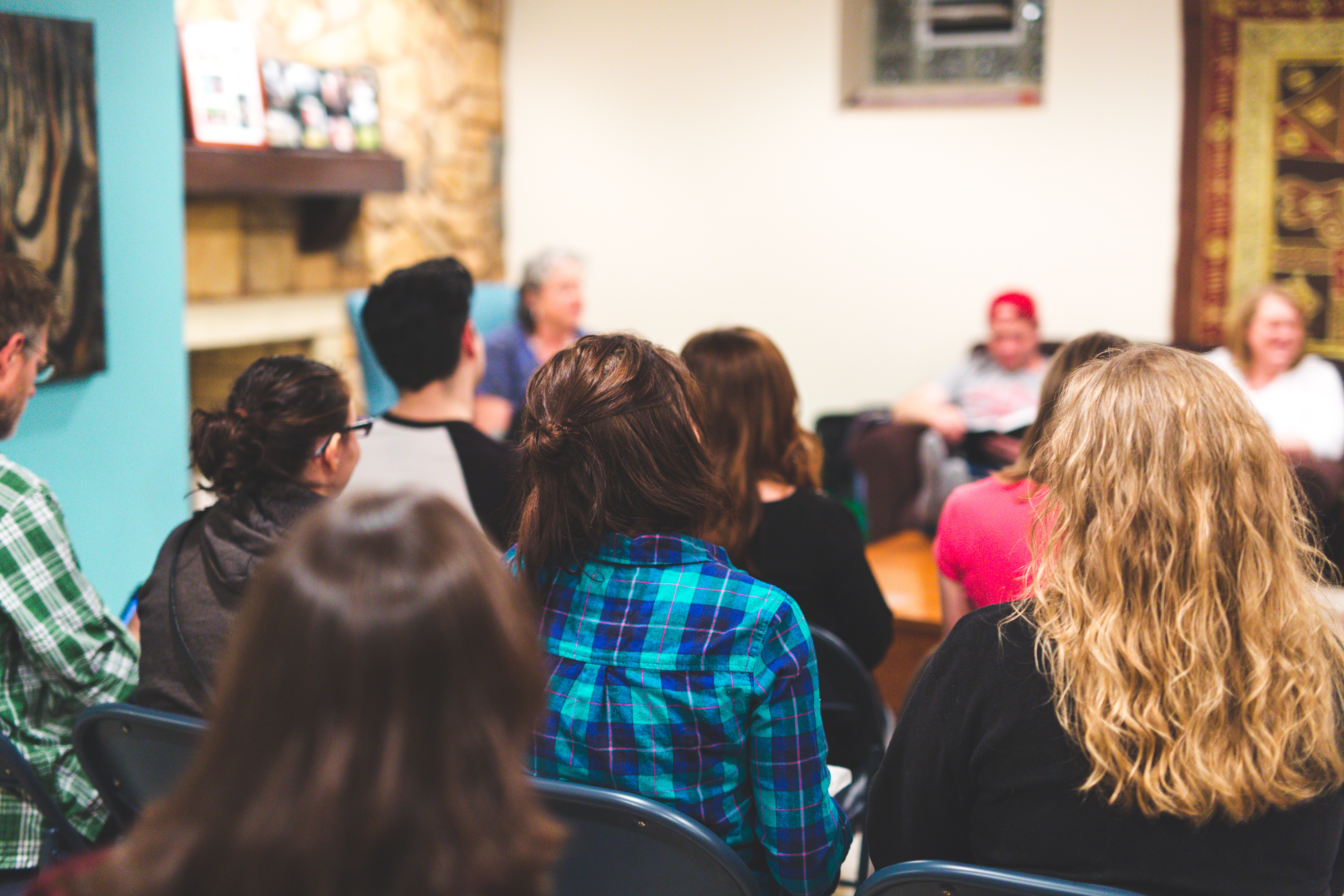 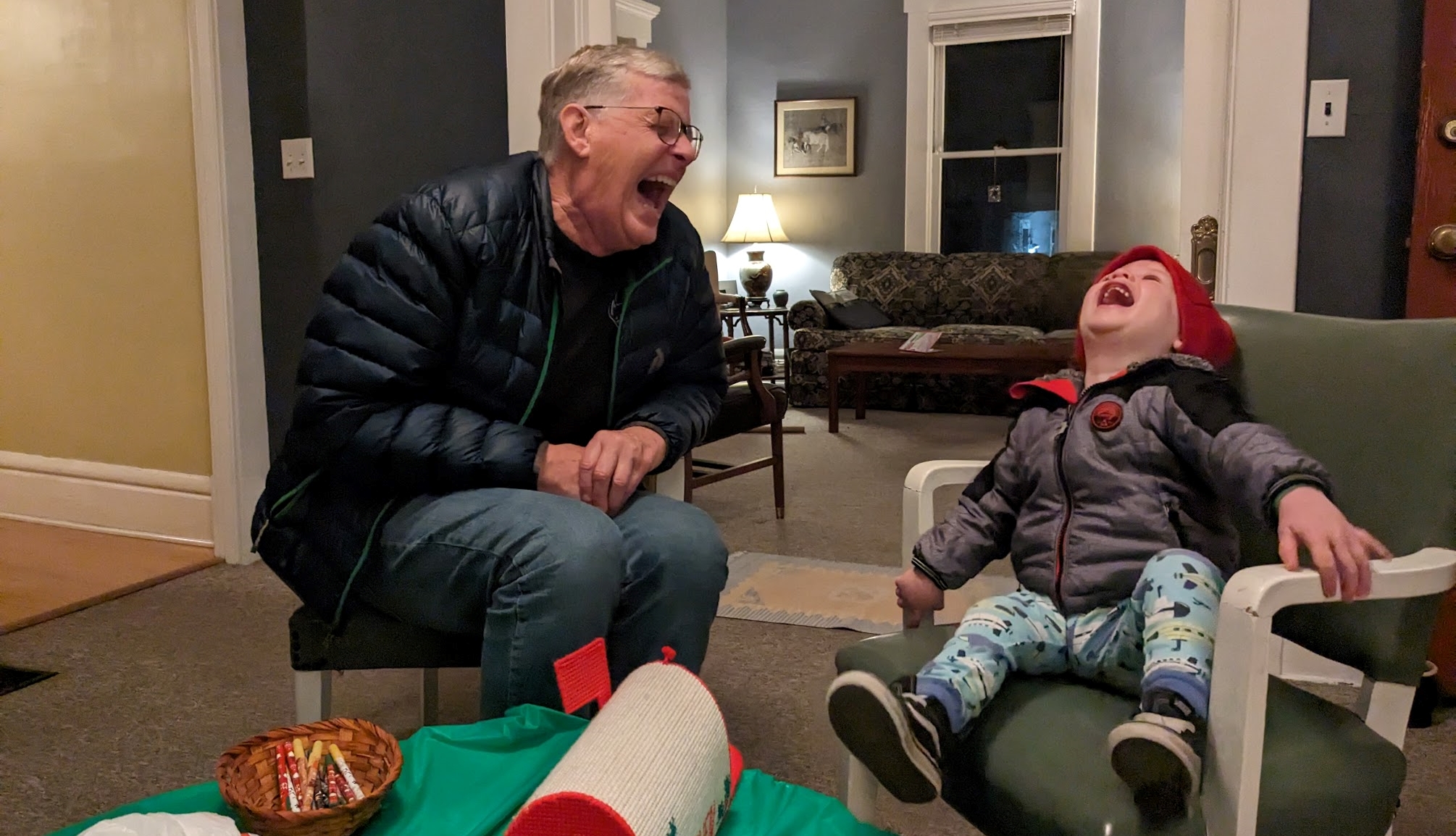 They prayed together
To live without prayer being woven into every part of every day is stupid, foolish, senseless, and is an evidence that your belief in the existence of the Creator, who has said we are to call upon Him, is an unsure belief.
Common sense Christian living takes place in an atmosphere where prayer is as natural as breathing, as necessary as oxygen, as real as talking to your favorite person with whom there is no strain, as sensible as reaching into the bag of flour for the proper supplies for making bread.
– Edith Schaeffer
They prayed together

ATTITUDE SHIFT:
Pray for dependence on God and others
Exercise energy and creativity to go
They prayed together

ATTITUDE SHIFT:
Pray for dependence on God and others
Exercise energy and creativity to go
"You may say, "I just don't have time to pray." Do you have time to watch television? We have time to do the things we really want to do... As far as time is concerned, we must discipline ourselves and take time for prayer. You'll never find time to pray. You must make time."  - Chuck Smith
They prayed together

ATTITUDE SHIFT:
Pray for dependence on God and others
Exercise energy and creativity to go
Focus on God and others
They prayed together with purpose
They prayed together with purpose

AIMLESS
Prov. 29:18 Where there is no vision the people perish
They prayed together with purpose

EARLY CHURCH
Special prayer meetings: Peter in prison
They prayed together with purpose

EARLY CHURCH
Mission: make disciples of all nations (Matt. 28:19, Acts 1:8)
The mission:
Apostles, teachers, missionaries (Acts 1:15, 6:3, 13:3)	
Speak with boldness, authentication (Acts 4:29)
Pray  Movement of God (Acts 2:47, 4:31, 6:7)
They prayed together with purpose

ATTITUDE SHIFT:
Prioritize the mission
They prayed together with purpose

ATTITUDE SHIFT:
Prioritize the mission
80-90% mission focused
Find other ways to pray for needs
They prayed together with purpose

ATTITUDE SHIFT:
Prioritize the mission
80-90% mission focused
Find other ways to pray for needs
NO GREATER NEED
They prayed together with purpose

ATTITUDE SHIFT:
Prioritize the mission
Work hard
Wake up, man, wake up when you pray, for it is insulting to God to give him sleepy worship... No, no, prayer must be heart work, soul-work, spirit work. Prayer ought to be the sweat of the soul, it should sometimes be even as the bloody sweat of an agonizing heart, crying mightily unto the Lord, as Jesus did in the garden.
- Charles Spurgeon
They prayed together with purpose

NEW TESTAMENT
Col. 4:12 [Epaphras] is always wrestling in prayer for you, that you may stand firm in all the will of God, mature and fully assured. 13 I vouch for him that he is working hard for you
Eph 6:18 And pray in the Spirit on all occasions with all kinds of prayers and requests. With this in mind, be alert and always keep on praying for all the Lord’s people.
1 Peter 4:7 The end of all things is near. Therefore be alert and of sober mind so that you may pray.
They prayed together with faith
They prayed together with faith

CYNICISM
They prayed together with faith

EARLY CHURCH
Acts 4:24 “Sovereign Lord,” they said, “you made the heavens and the earth and the sea, and everything in them. 25 You spoke by the Holy Spirit through the mouth of your servant, our father David… Now, Lord, consider their threats and enable your servants to speak your word with great boldness. 30 Stretch out your hand to heal and perform signs and wonders through the name of your holy servant Jesus.”
They prayed together with faith

ATTITUDE SHIFT:
God’s power and promises
Luke 11:9 “So I say to you: Ask and it will be given to you; seek and you will find; knock and the door will be opened to you. 10 For everyone who asks receives; the one who seeks finds; and to the one who knocks, the door will be opened.

Mark 11:22 “Have faith in God,” Jesus answered. 23 “Truly I tell you, if anyone says to this mountain, ‘Go, throw yourself into the sea,’ and does not doubt in their heart but believes that what they say will happen, it will be done for them. 24 Therefore I tell you, whatever you ask for in prayer, believe that you have received it, and it will be yours.

1 Peter 3:12 For the eyes of the Lord are on the righteous, and his ears are attentive to their prayer.
Isaiah 65:24 I will answer them before they even call to me. While they are still talking about their needs, I will go ahead and answer their prayers!

James 5:16 The prayer of a righteous person is powerful and effective.

Eph 3:20 Now to him who is able to do immeasurably more than all we ask or imagine, according to his power that is at work within us, 21 to him be glory in the church and in Christ Jesus throughout all generations, for ever and ever! Amen.
1 John 5:14 This is the confidence we have in approaching God: that if we ask anything according to his will, he hears us. 15 And if we know that he hears us—whatever we ask—we know that we have what we asked of him.



Numbers 23:19 God is not human, that he should lie, not a human being, that he should change his mind. Does he speak and then not act? Does he promise and not fulfill?
They prayed together with faith

ATTITUDE SHIFT:
God’s power and promises
The secret is not in the phrases we utter but in coming to know ever more fully the One to whom we pray.
- Hank Hanegraaff
They prayed together with faith

ATTITUDE SHIFT:
God’s power and promises
Pray scripture
They prayed together with faith

ATTITUDE SHIFT:
God’s power and promises
Pray scripture
John 15:7 If you remain in me and my words remain in you, ask whatever you wish, and it will be done for you.
They prayed together with faith

ATTITUDE SHIFT:
God’s power and promises
Pray scripture
Nothing pleases him more than seeing his own word pleaded by his own children.  - Charles Spurgeon
They prayed together with faith

ATTITUDE SHIFT:
God’s power and promises
Pray scripture
Perseverance
They prayed together with joy
They prayed together with joy

BORED AND SLEEPY
Conversation with good friends runs the gamut of human experience: you laugh, you cry, you listen, you lament, you enjoy. It’s one of life’s greatest delights. Remarkably, you can have this same level of conversation with a two-year-old and an eighty-two-year-old. And yet, when God joins the conversation (prayer), everything stiffens up. It’s like your mom has just walked into a sleepover. The giggling stops and everyone gets quiet. Why do we shut down our hearts when we begin to pray together?
– Paul Miller
They prayed together with joy

EARLY CHURCH
Acts 2:43 Everyone was filled with awe… 46 with glad and sincere hearts, 47 praising God and enjoying the favor of all the people.
They prayed together with joy

EARLY CHURCH
Acts 2:43 Everyone was filled with awe… 46 with glad and sincere hearts, 47 praising God and enjoying the favor of all the people.
White- hot prayer… To be absorbed in God’s will, God’s purpose, God’s zeal, and God’s glory will set your heart and prayer aflame.
- Wesley Duewell
They prayed together with joy

GOD’S PEOPLE
Psalm 126:2 Our mouths were filled with laughter, our tongues with songs of joy. Then it was said among the nations, “The Lord has done great things for them.” 3 The Lord has done great things for us, and we are filled with joy.
They prayed together with joy

ATTITUDE SHIFT:
Look for answered prayers
They prayed together with joy

ATTITUDE SHIFT:
Track answered prayers
“Where is God moving?”
They prayed together with joy

ATTITUDE SHIFT:
Track answered prayers
“Where is God moving?”
CELEBRATE
They prayed together with joy

ATTITUDE SHIFT:
Track answered prayers
“Where is God moving?”
CELEBRATE
Give God the glory!
They prayed together with purpose, faith, and joy
They prayed together with purpose, faith, and joy

PRO TIPS:
Loose structure
1 Cor. 14:33 For God is not a God of disorder but of peace …30 everything should be done in a fitting and orderly way.
They prayed together with purpose, faith, and joy

PRO TIPS:
Loose structure
MEETING
Share a word, verse, quote
Share requests for the mission
Share additional requests
Pray together
They prayed together with purpose, faith, and joy

PRO TIPS:
Loose structure
ACTS 4
Praise God for His character
Thank him for what He’s done
Remind themselves of God’s promises in scripture
Prayed boldly
They prayed together with purpose, faith, and joy

PRO TIPS:
Loose structure
Time limit
They prayed together with purpose, faith, and joy

PRO TIPS:
Loose structure
Time limit
Short updates, short prayers
“Long prayers hinder the prayer meeting. It is dreadful to hear a brother or sister pray us into a good frame of mind and heart and then, by their long prayer, pray us out of it again.”  - Spurgeon
They prayed together with purpose, faith, and joy

PRO TIPS:
Loose structure
Time limit, visual
Short updates, short prayers
Strong leader
Joey Francisco’s 2017 XSI
“Leading Corporate Prayer”
They prayed together with purpose, faith, and joy

PRO TIPS:
Loose structure
Time limit
Short updates, short prayers
Strong leader
Every member taking responsibility
NEW
Katie
John
RETURNING
Becky
Michael
Invites/Convos
Jenny
Claire
Kayla
...
Group Requests
Matt (Acts 2)
Win ppl to Christ and new disciples (Matt 16:18)
Summer evangelism
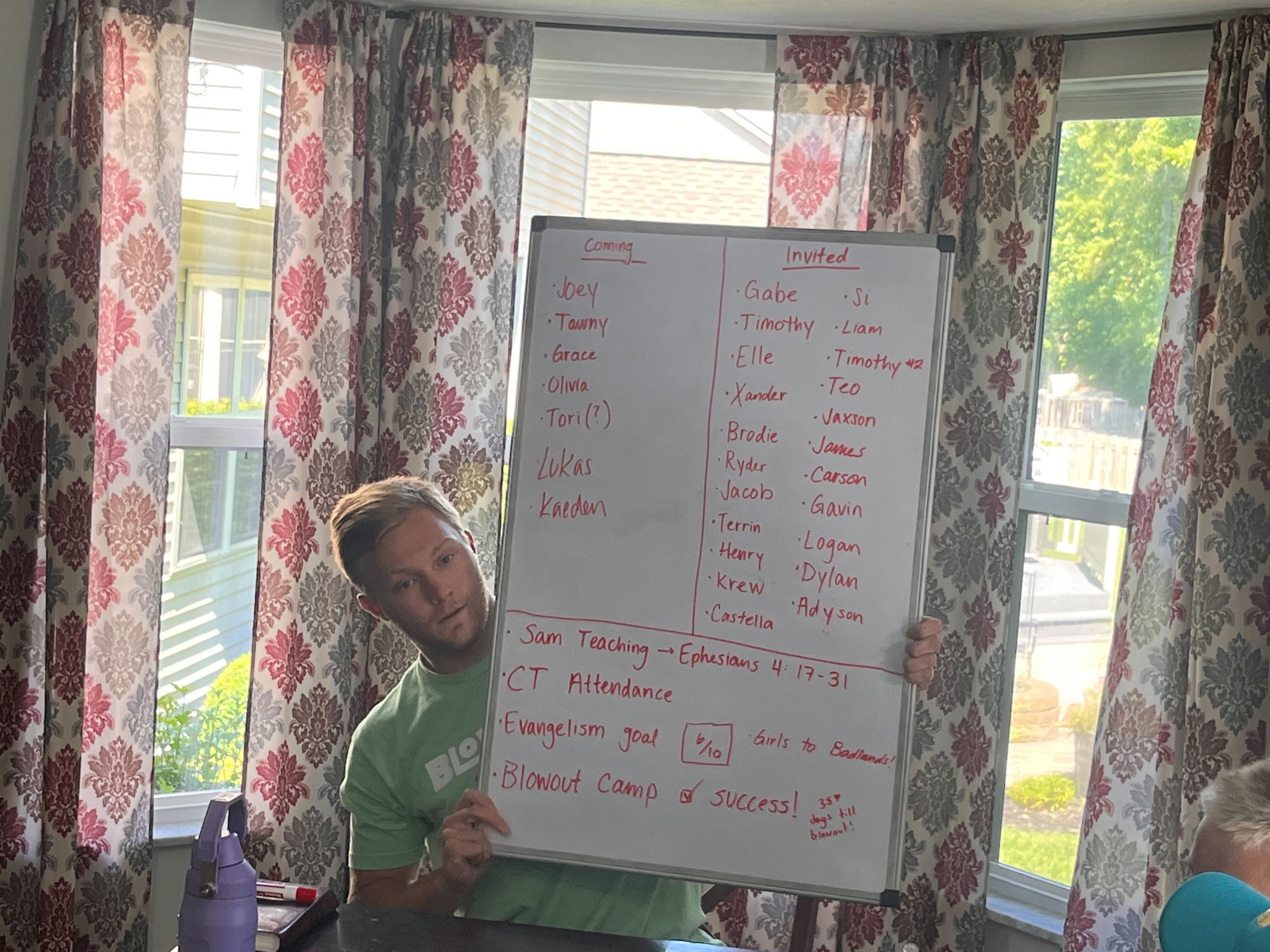 They prayed together with purpose, faith, and joy
They prayed together with purpose, faith, and joy

AMAZING THINGS HAPPEN:
God is with us (Matt. 18:19)
God speaks (Acts 13:2)
Wisdom and direction (Acts 1:15,Acts 13:2, Acts 6:3)
Unity and in agreement (Matt. 18:19, Acts 2:44)
Empowered to do ministry (Acts 4:31)
Answered prayers (Matt. 18:19) 
Conversations and discipleship (Acts 2:47, Acts 4:31, Acts 6:6-7)
Satan is bound – God’s kingdom advances (Luke 11:21, Matt. 12:29)
They prayed together with purpose, faith, and joy

I will guarantee you that the best men who are of the right spirit, are those who will be found here tomorrow evening, at our special prayer-meeting… I am sure that the cream of the Christian Church will be found here among those who most commonly assemble for prayer. Oh! yes, this is the place to meet with the Holy Spirit, and this is the way to get his mighty power. If we would have the Holy Spirit, we must meet in greater numbers; we must pray with greater fervency, we must watch with greater earnestness, and believe with firmer determination.
- Charles Spurgeon
They prayed together with purpose, faith, and joy

Col. 4:2 Devote yourselves to prayer, being watchful and thankful.  3 And pray for us, too, that God may open a door for our message, so that we may proclaim the mystery of Christ.
Vibrant corporate prayer is not optional- but necessary for unlocking God’s promises and power in our ministry






Touch the World Through Prayer – Wesley Duewell
Effective Prayer Life – Chuck Smith
“Constant, Instant, Expectant” Sermon - Charles Spurgeon
”Leading Corporate Prayer” – Joey Francisco (XSI 2017)